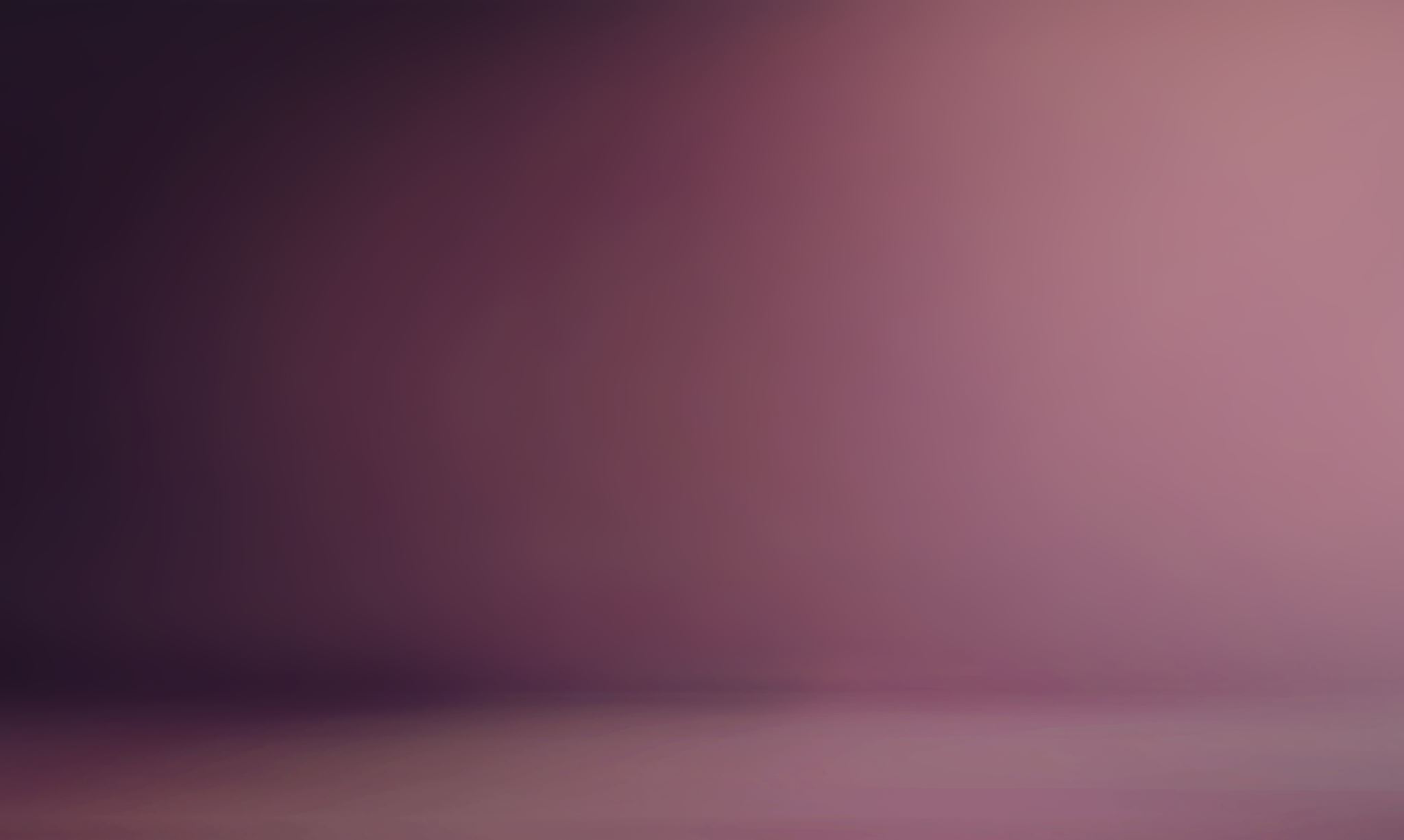 Why is it so hard to be faithful?
You are Delaying Full Devotion to God
There may never be a more convenient time – Acts 24:24-27;     2 Corinthians 6:1-2
If we aren’t drawing near to God, we are growing apart from Him – James 4:7-8; 2 Chronicles 15:1-2
Divided loyalty is opposition – Matthew 6:22-24; James 4:4
Faithfulness is made impossible with such ties to the world – Matthew 19:20-26
A delay in devotion means a greater, more difficult correction will be needed when one finally decides to commit –      Romans 6:19
You Count God’s Commands            as Burdensome
The Israelites were destroyed for complaining as they followed God in the wilderness – 1 Corinthians 10:1-5, 10
We are told not to complain as we follow God –            Philippians 2:12-16
We must stop viewing God’s commands negatively if we are to live faithfully:
Not a burden – 1 John 5:3
Free us from sin – John 8:31-32
Light, and lead to rest – Matthew 11:28-30
Express love, and fellowship with God – John 14:15;                  1 John 5:3; 2:3; John 17:3
You are Not Focused on the Goal
Movement without a goal in sight is sporadic and inconsistent – 1 Corinthians 9:24-27
Abraham was able to walk faithfully because his focus was on the goal – Hebrews 11:8-10, 13-16
If our focus isn’t on heaven, we will have difficulty doing heavenly things – 2 Peter 3:13
Your heart is where your treasure is – Matthew 6:19-21
The goal helps us press on in the Lord – Philippians 3:12-4:1
We must not be short sighted – 2 Peter 1:8-11
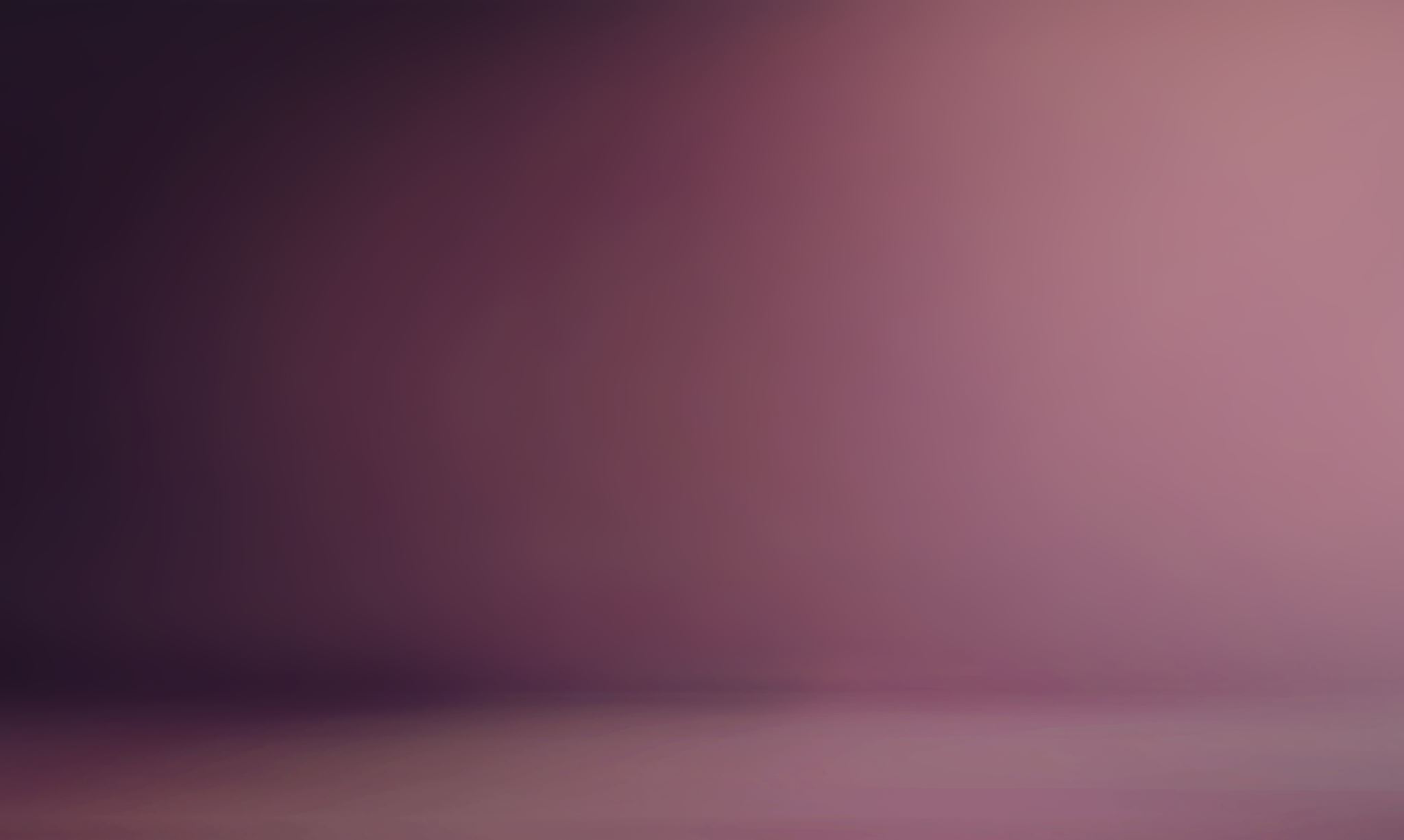 Why is it so hard to be faithful?